Управление образования администрации г.Твери    МКУ «Центр развития образования г.Твери»                         МОУ СОШ №3
Урок музыки в условиях ФГОС
Выполнила учитель музыки
 МОУ СОШ №3 г.Твери
 Чернова Н.В.
Основные положения Федерального государственного образовательного стандарта «второго поколения» диктуют необходимость освоения педагогами его базовых категорий и понятий, которые составляют «фундаментальное ядро содержания образования».
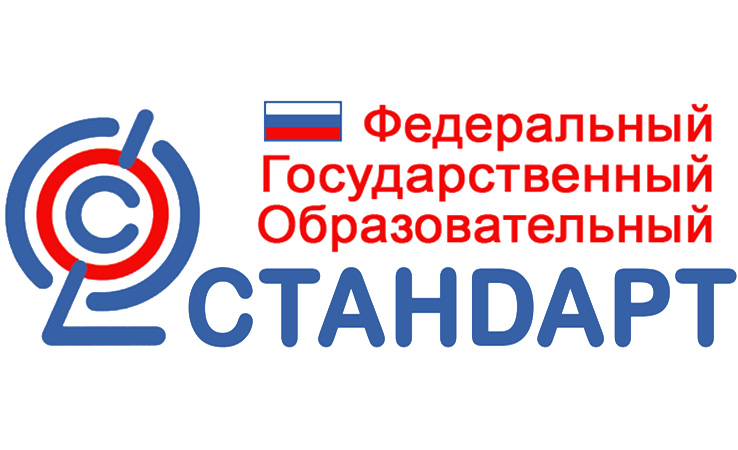 Содержание музыкального образования
фольклор
музыка религиозной традиции
шедевры композиторов-классиков (русских и зарубежных)
современная (академическая и популярная) музыка
УМК по предмету «МУЗЫКА»    авторы: Сергеева Г.П.  Критская Е.Д.
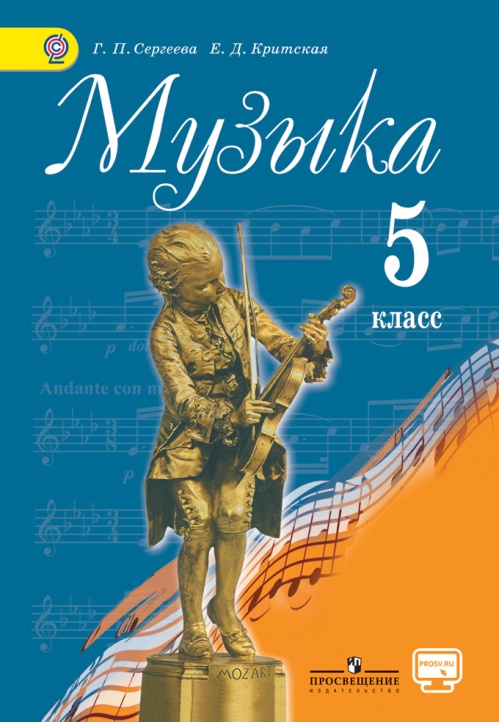 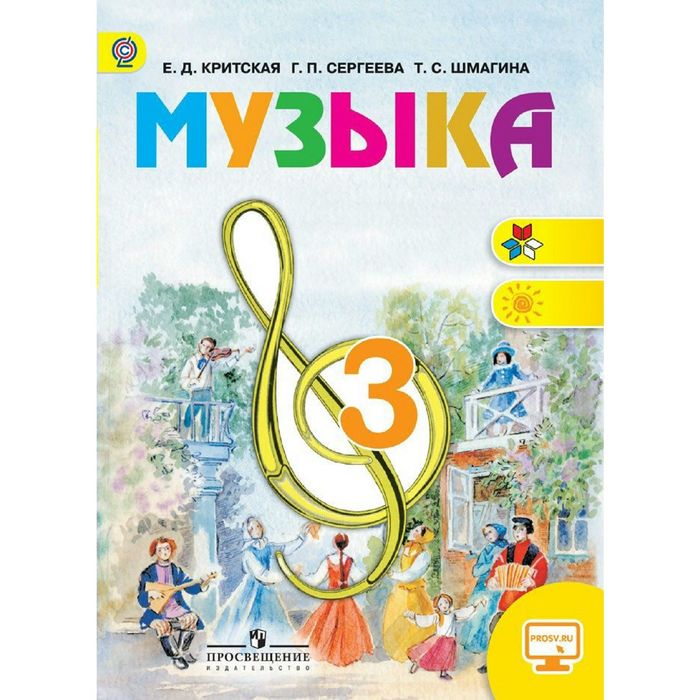 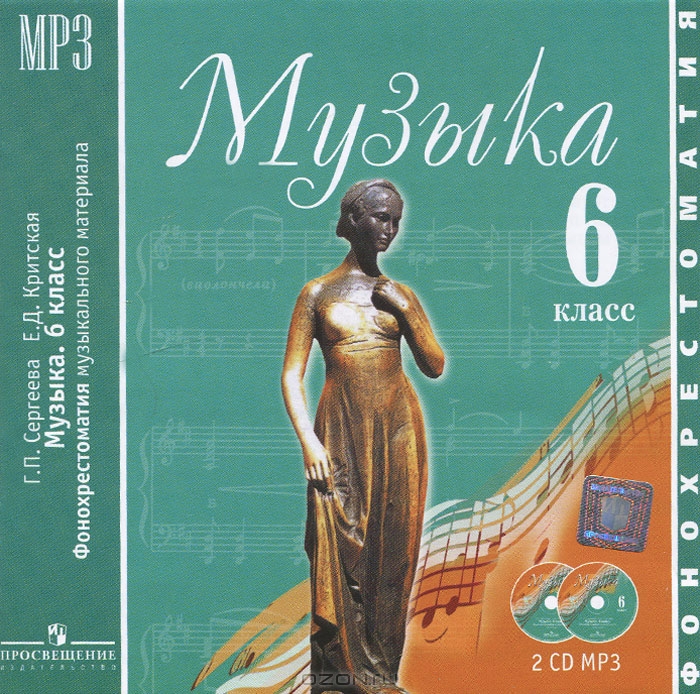 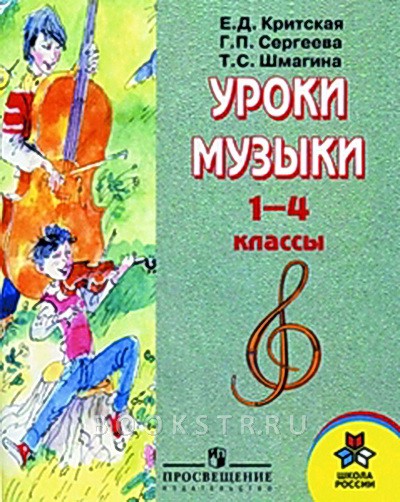 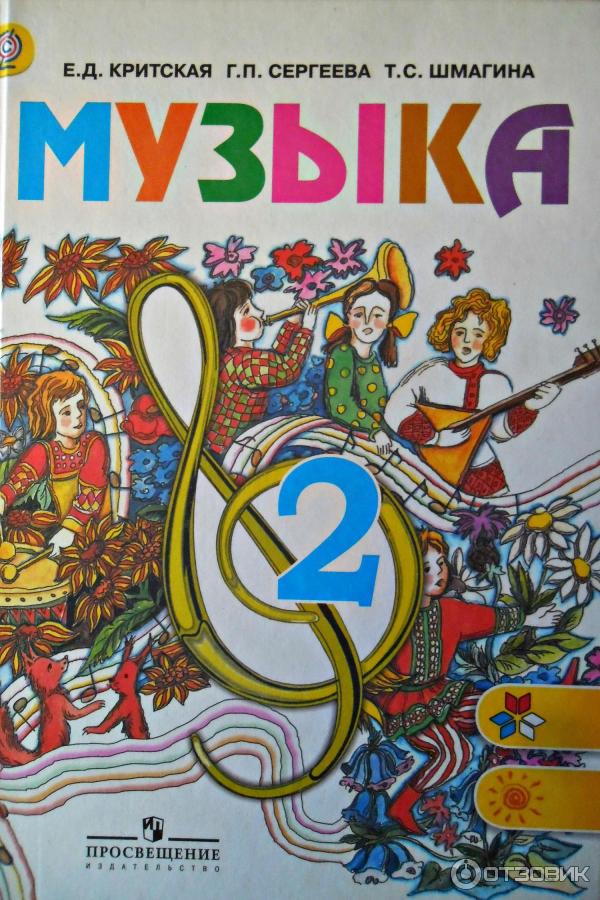 Виды музыкально-практической деятельности как основы формирования УУД.
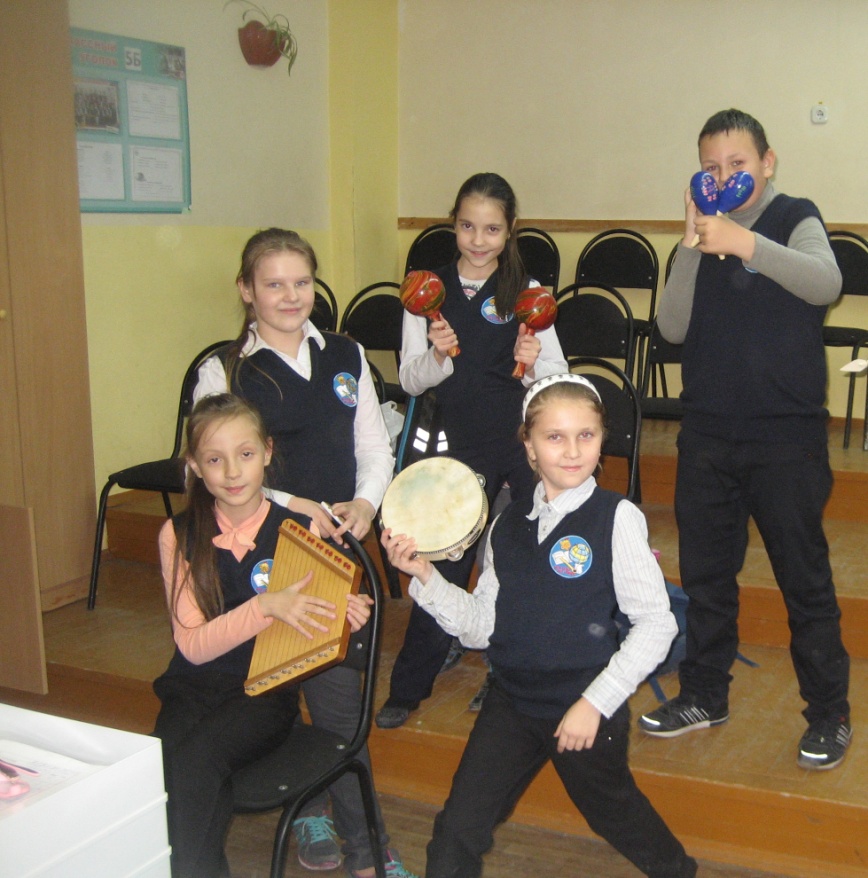 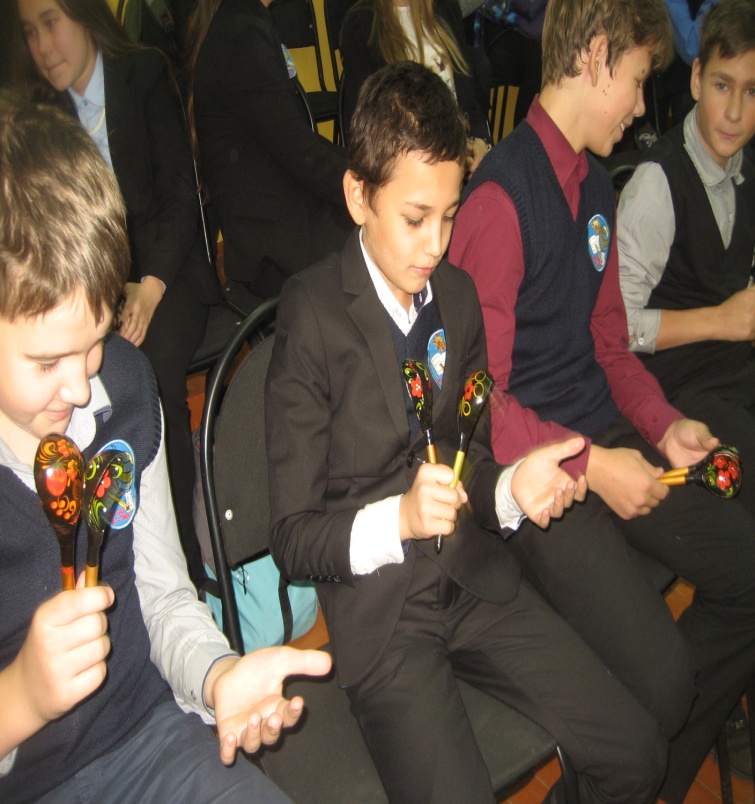 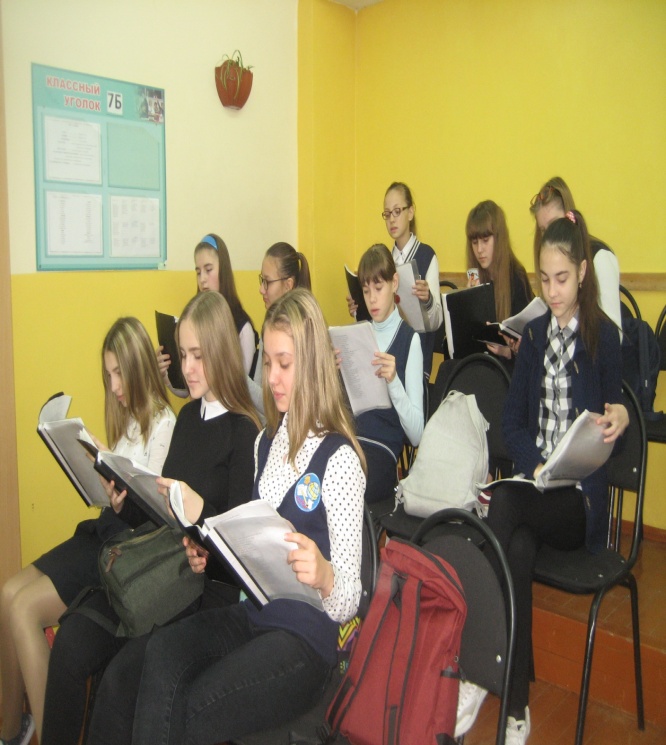 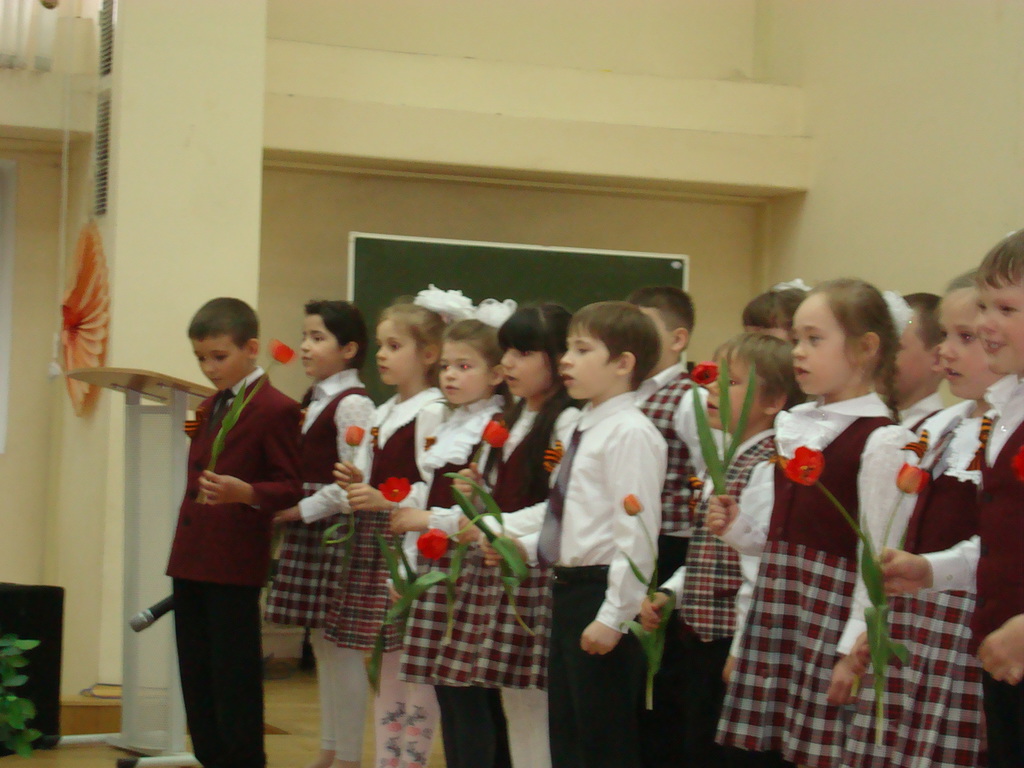 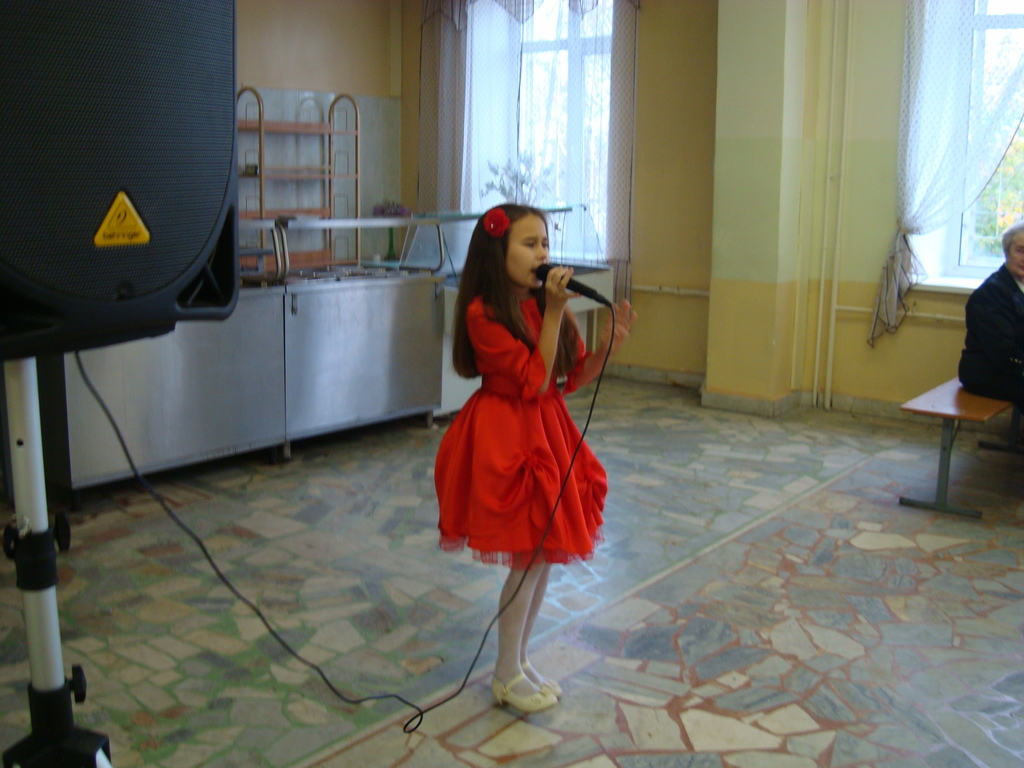 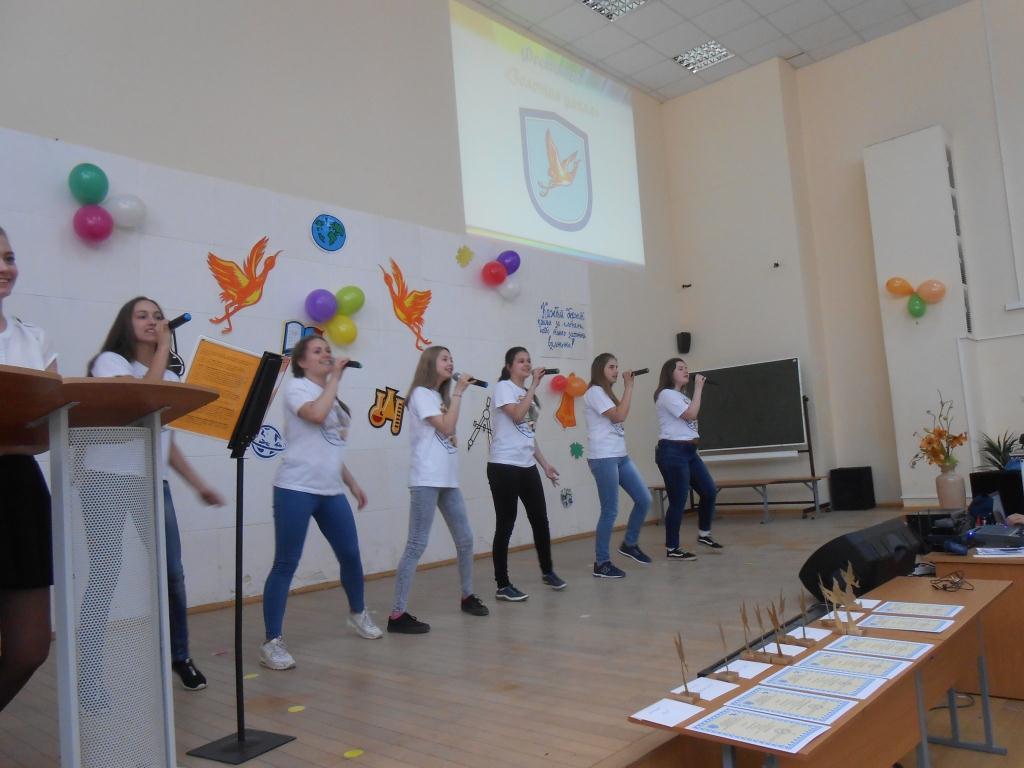 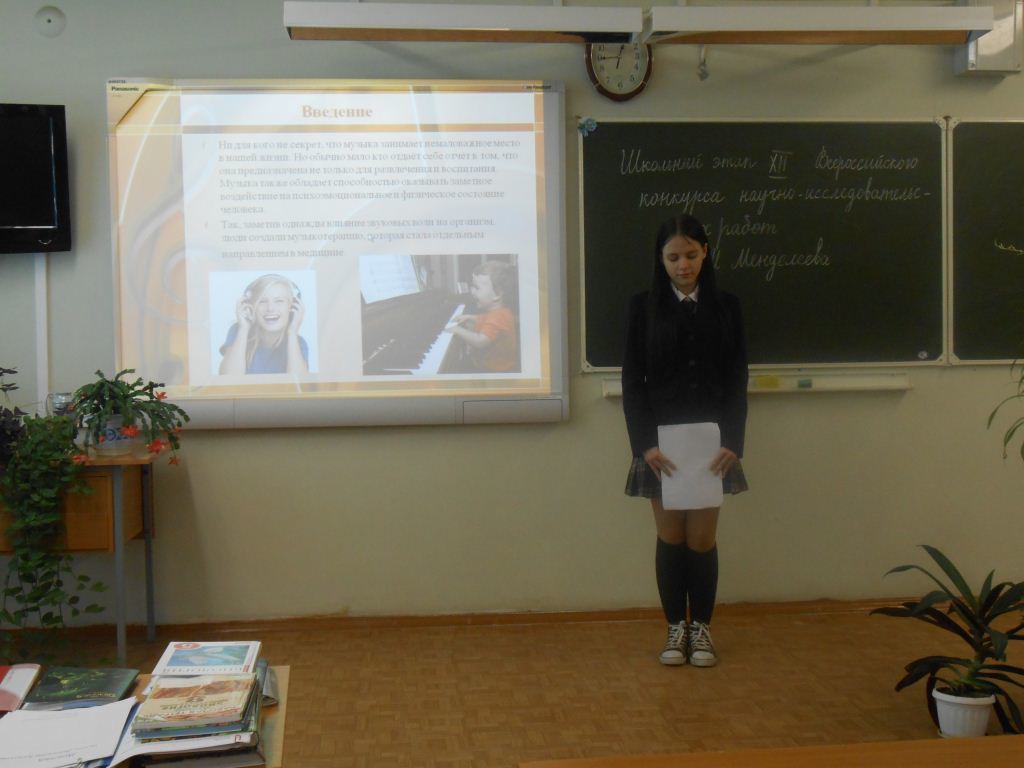 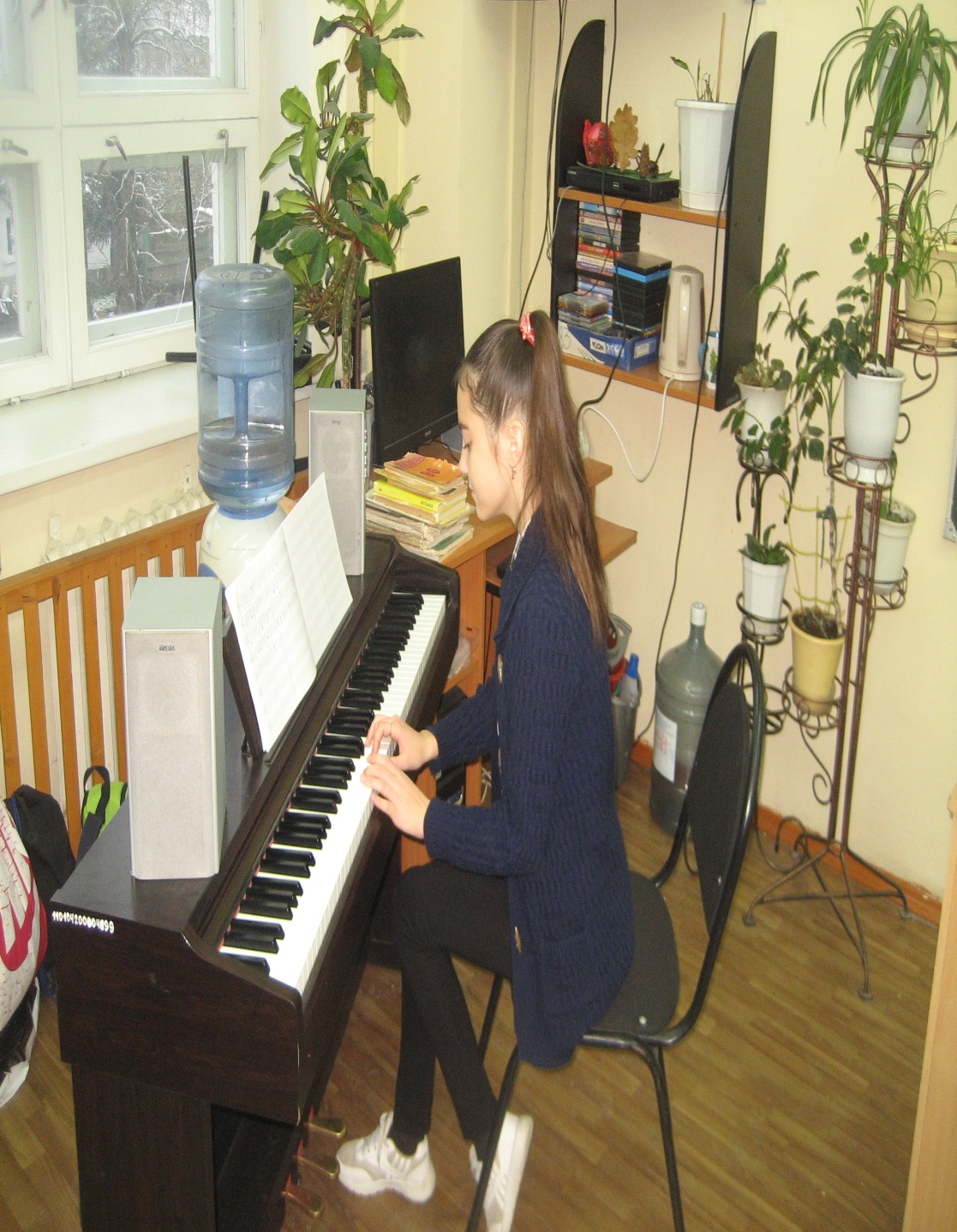 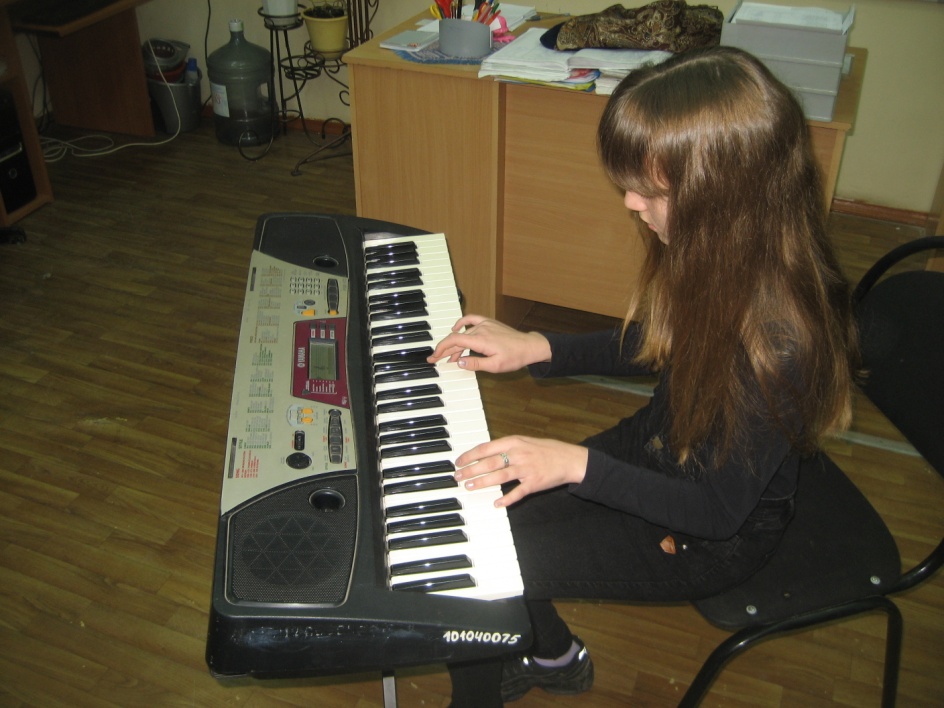 Технологии преподавания предмета                 «Музыка» в основной школе
Технология развития процессов восприятия. 
Технологии арттерапевтического воздействия музыки на учащихся.
Технологии развития ассоциативно-образного мышления школьников.
Ученические исследовательские проекты как технология развития познавательных интересов школьников.
Информационно - коммуникационные технологии.
Компетентность педагога включает:
Изучение нормативной базы ФГОС НОО.
Курсовая подготовка педагога.
Изучение новых подходов к составлению рабочей программы в рамках внедрения новых стандартов и её написание.
Изучение инновационных образовательных технологий и внедрение их в практику.
Владение ПК и Интернет–ресурсами.
Изменение роли педагога в образовательном процессе.
Овладение умением организовать исследовательскую деятельность обучающихся.
Внедрение научно - исследовательской деятельности в практику работы педагога.
системно-деятельностный подход, как основа ФГОС
-    "Чему мне нужно научиться?"


 -       "Как мне этому научиться?"
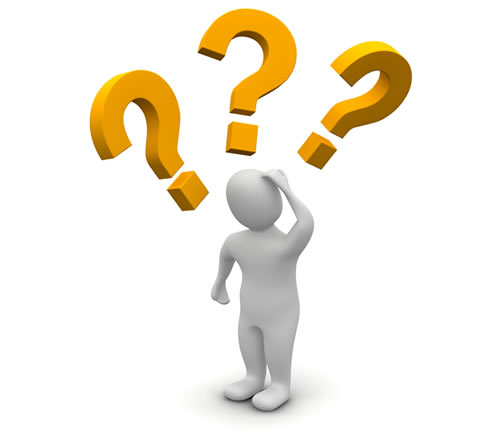 Минусовки песен ‒ в любой тональности
САЙТ    http://x-minus.org
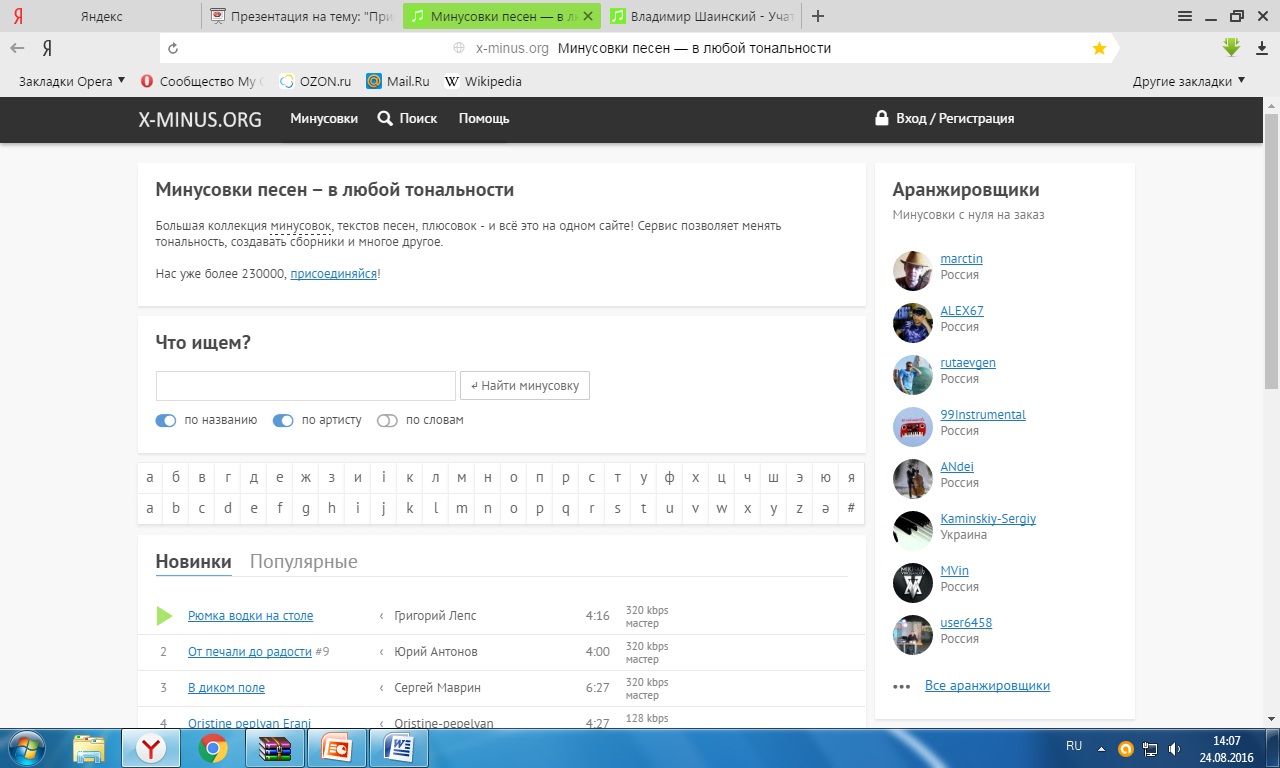 Перекодировка видеоформатов
программа    FormatFactory
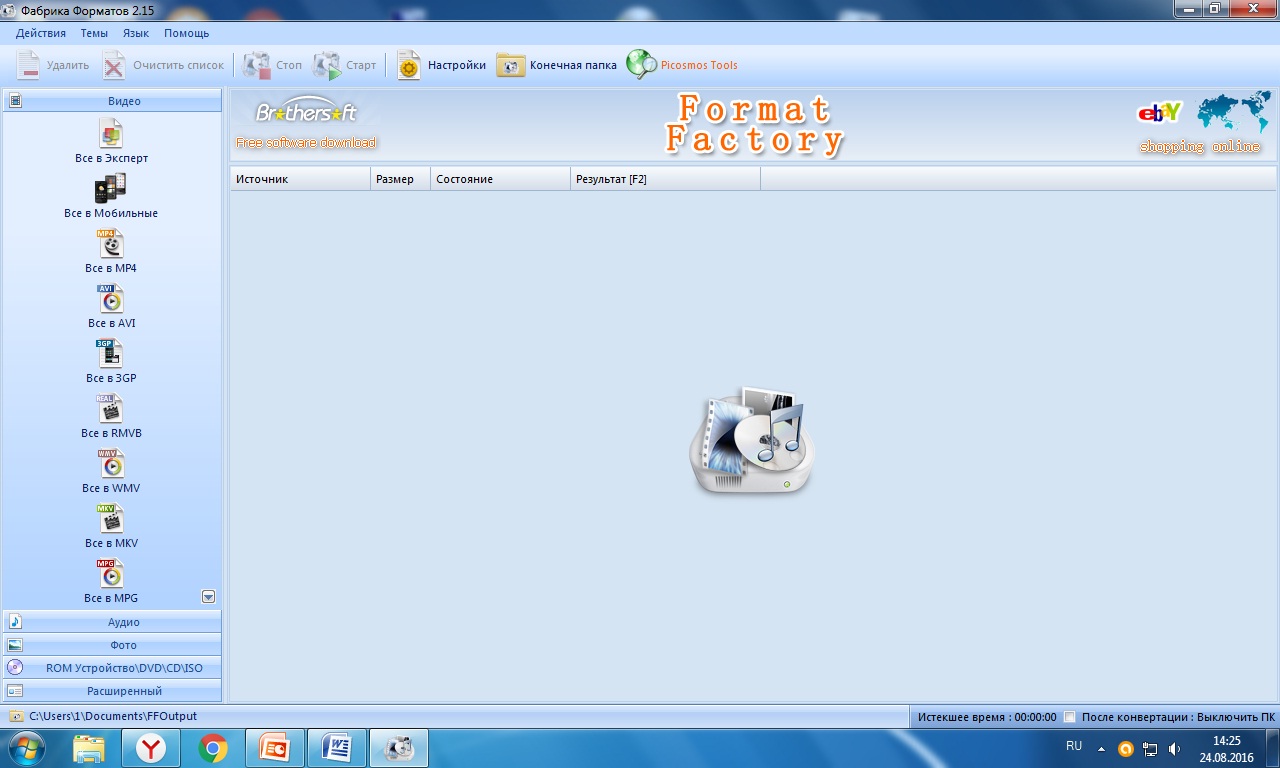 Создание видеоклипов
Программа    Movie Maker
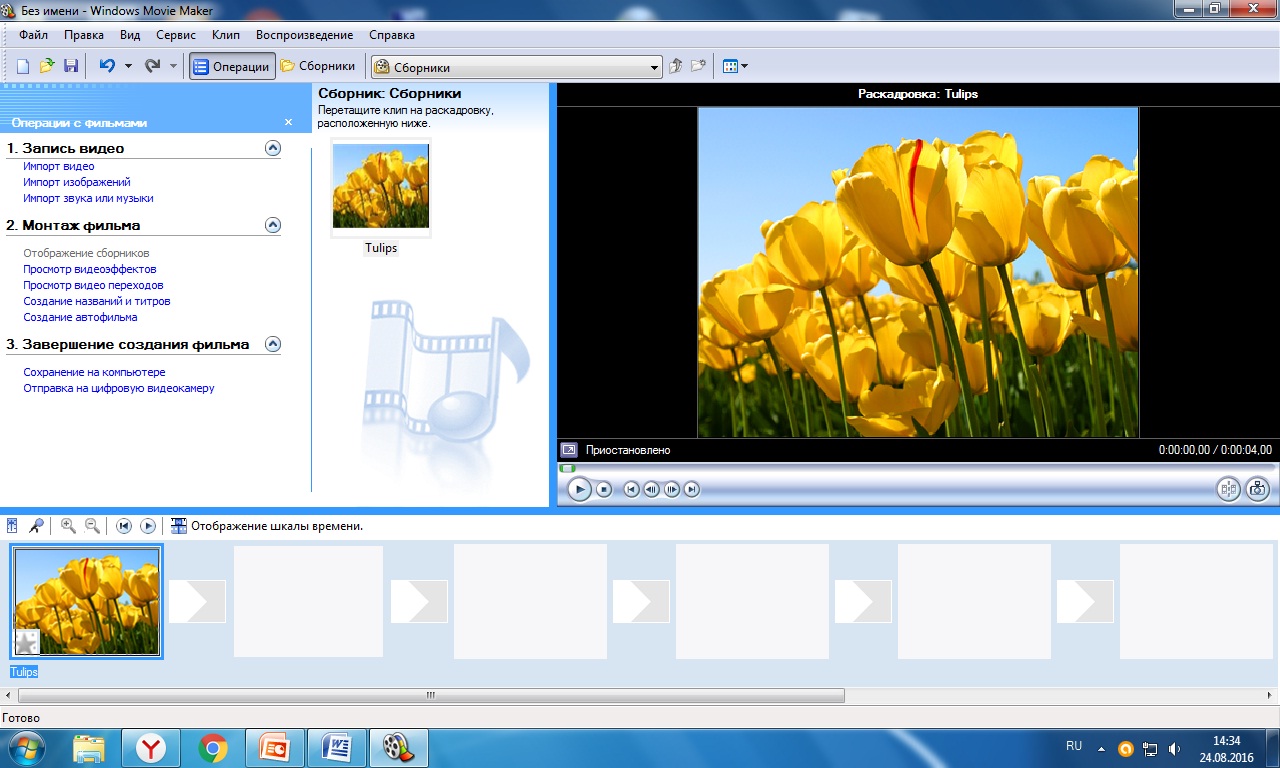 http://900igr.net/prezentacii-po-muzyke.html

http://obuchonok.ru/muzika

http://easyen.ru/
СПАСИБО ЗА ВНИМАНИЕ!